あらかじめ　せいふくした　
　　ヨシュアと　カレブ
(ヨシュア 1:1-9)
2022ねん 1がつ がくいんふくいんか 　
　　　　４か
(사)세계복음화전도협회어린이선교국
じょろん
サミットタイム(Summit Time)
24 いのり
ひる
よる
あさ
こきゅういのり
かくにんする　じかん
さんみいったい
かんがえ
５つのちから
かえる　じかん
みざ 9
みること
かみのくに
かくていする　じかん
3じだい
みことば　せいり
いやし　ちから
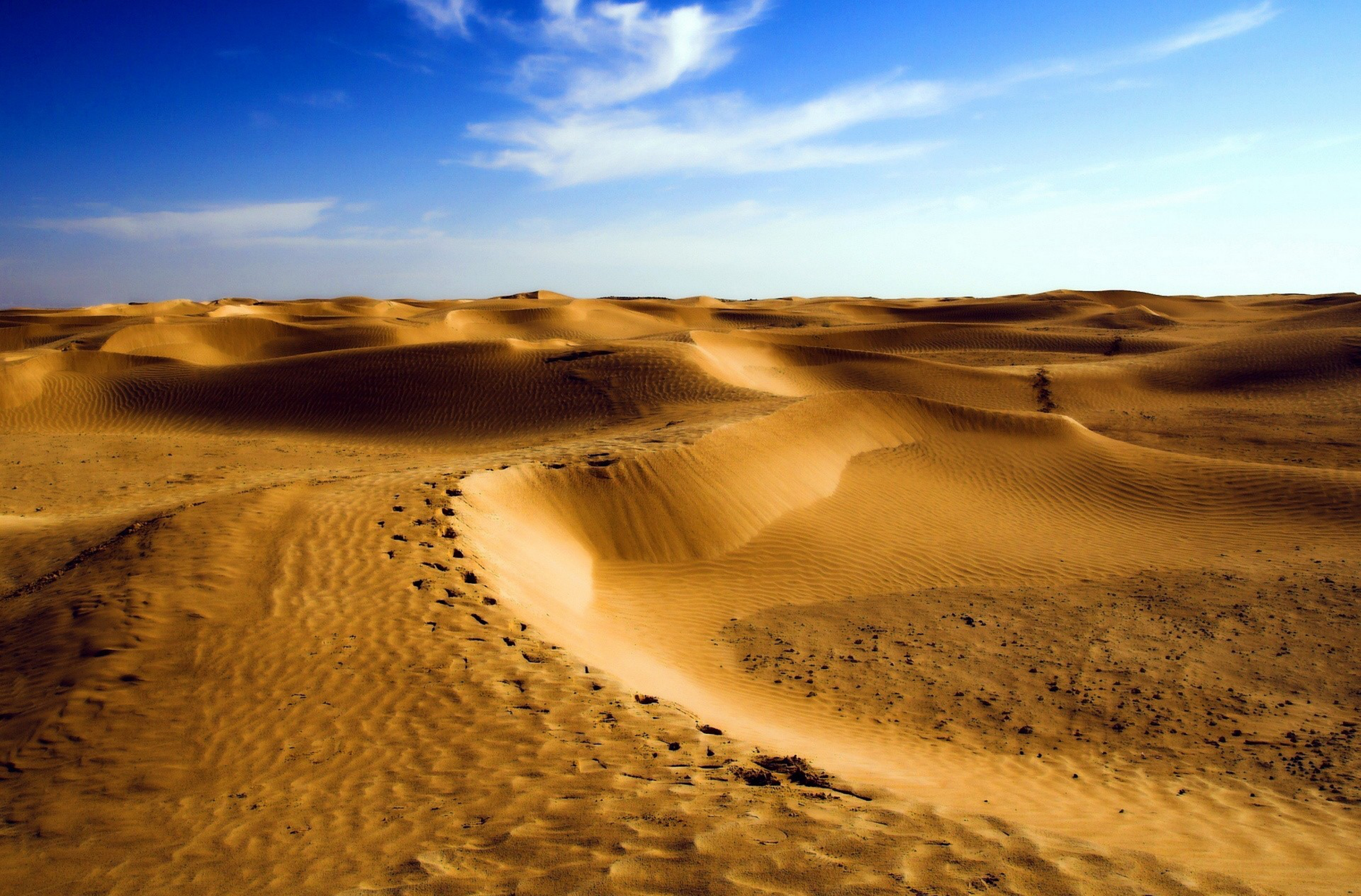 ほんろん
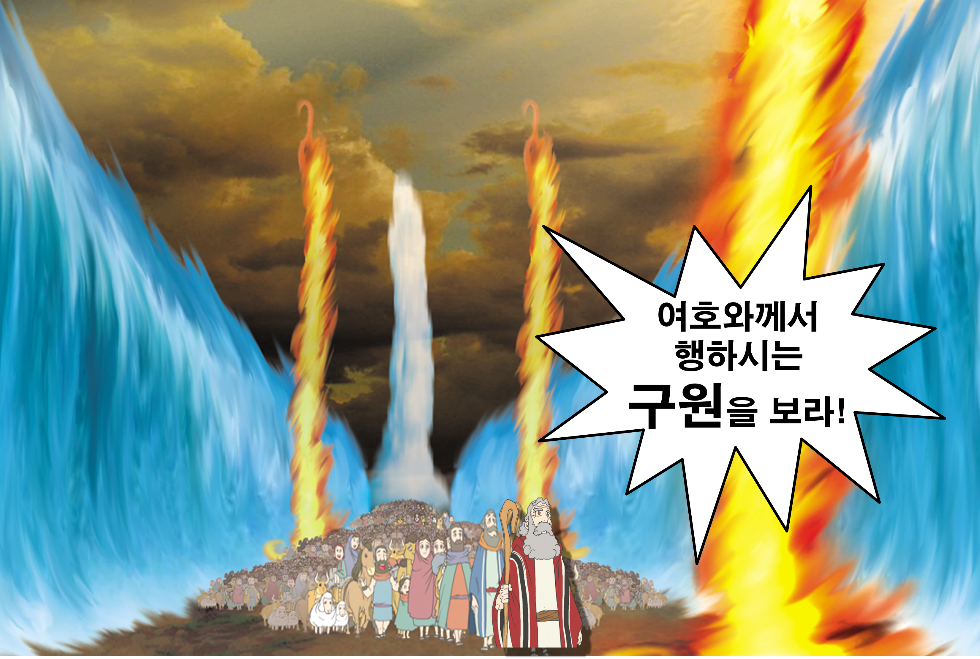 1. モーセから　みたこと
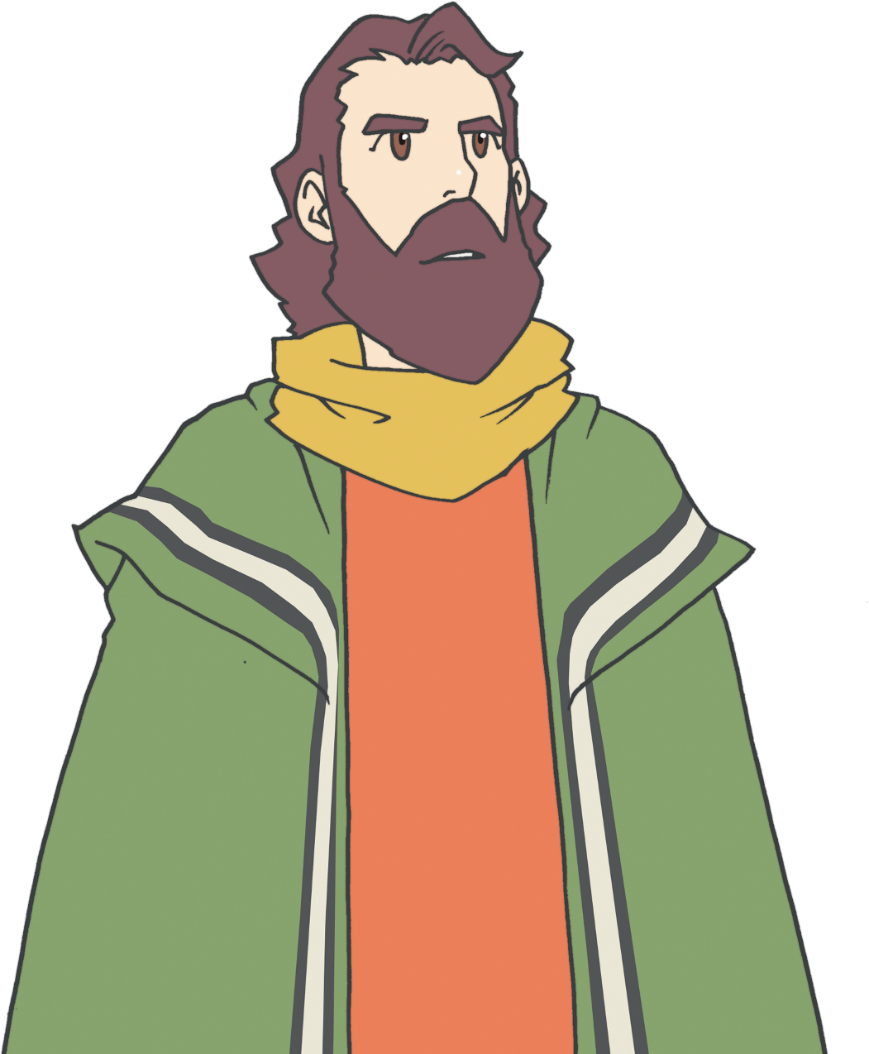 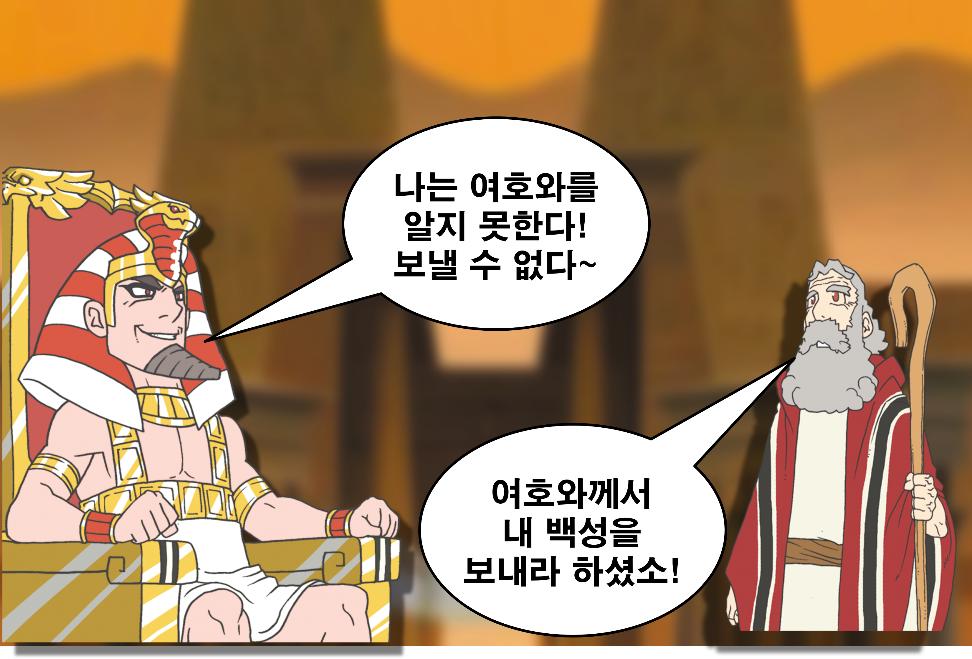 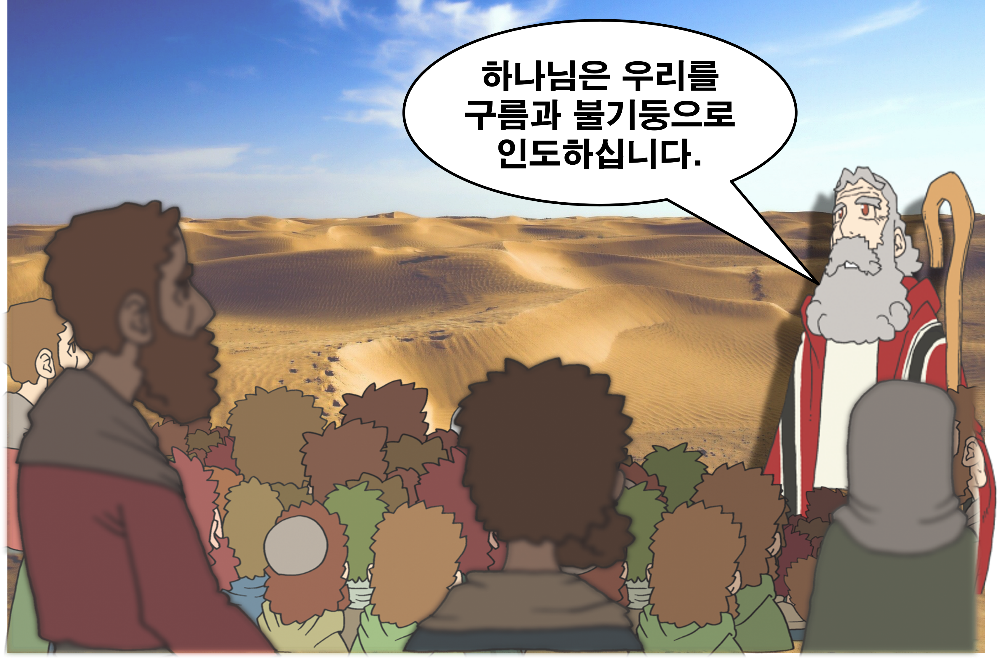 1)モーセと　ともに　いた　ように
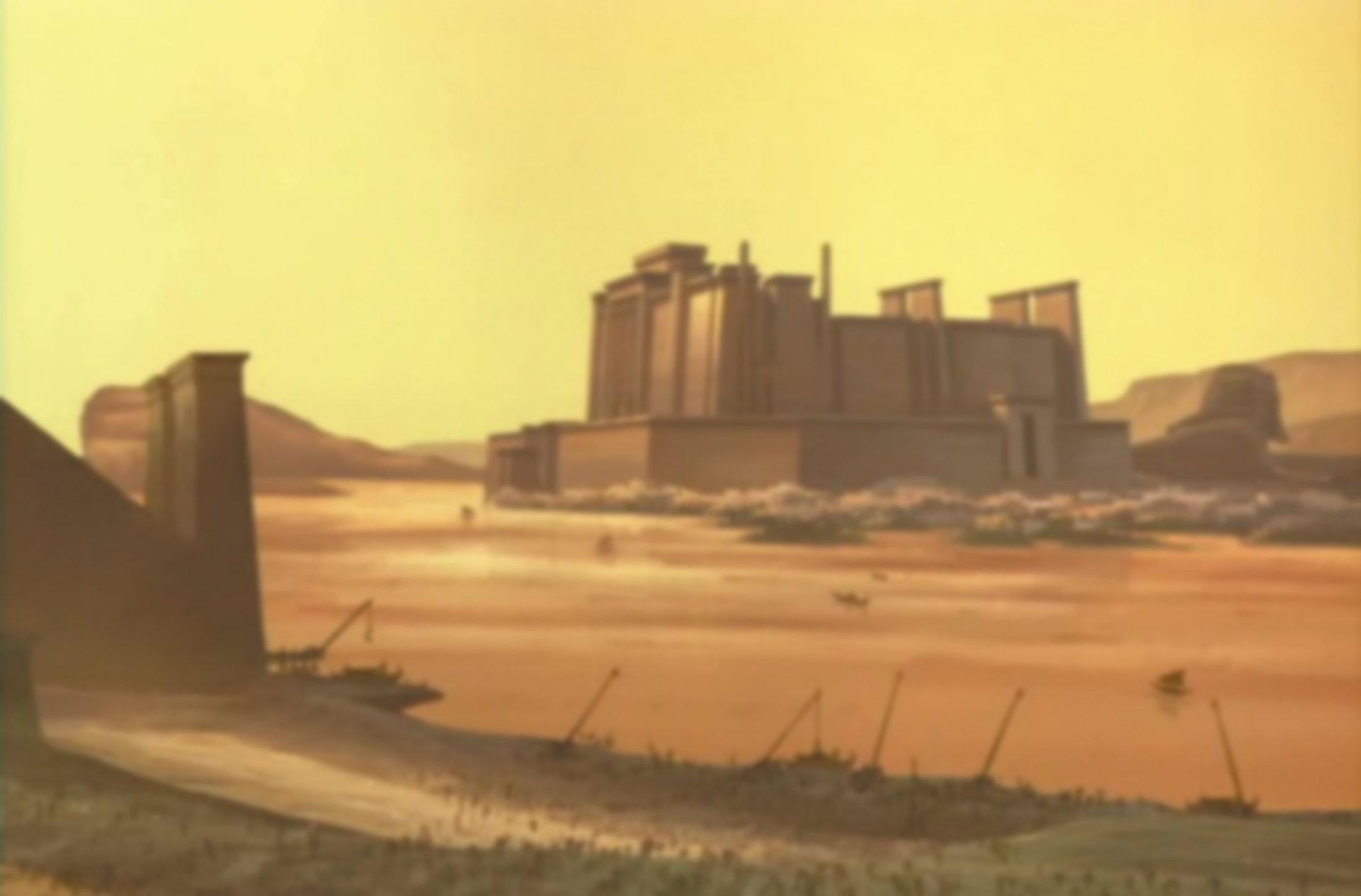 ほんろん
1. モーセから　みたこと
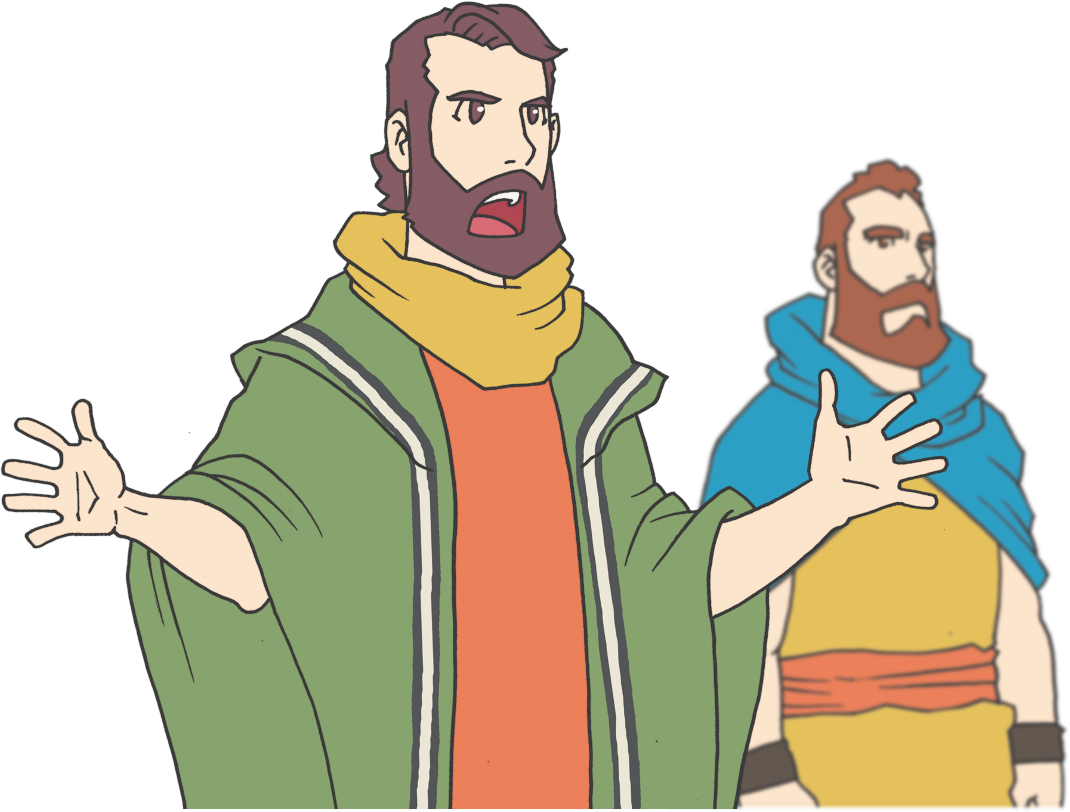 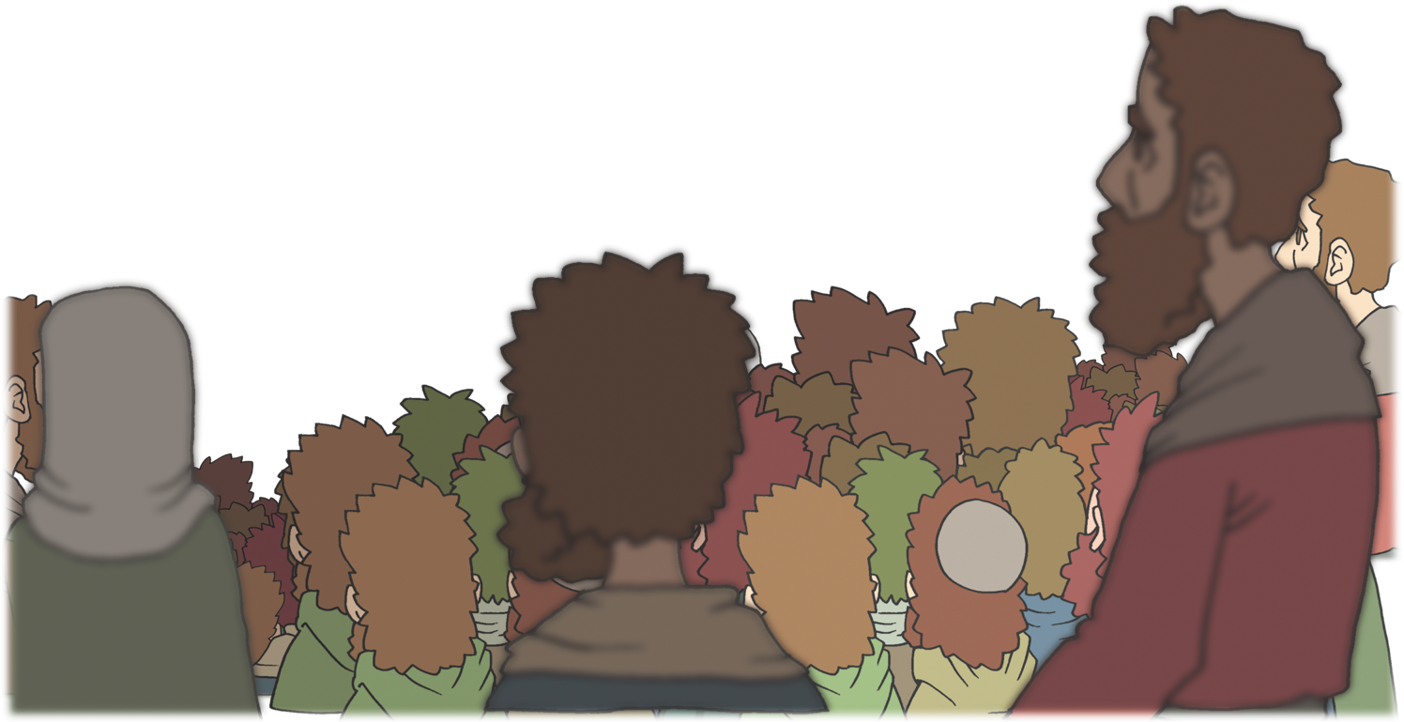 おもいだしなさい!
あの　ちは　すでに　
わたしたちに　
あたえられていると
　かみさまが　いわれた
2) あたえられている
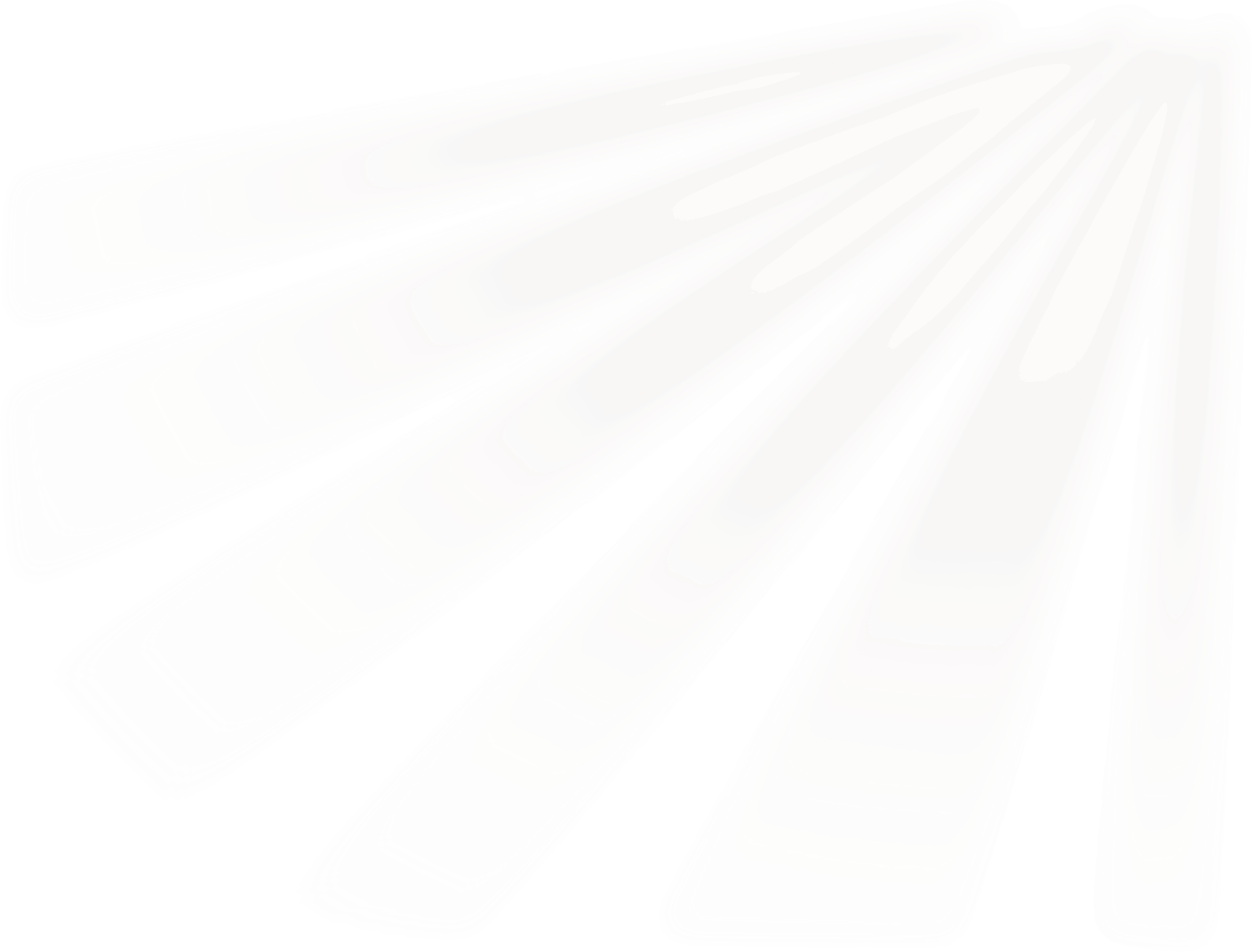 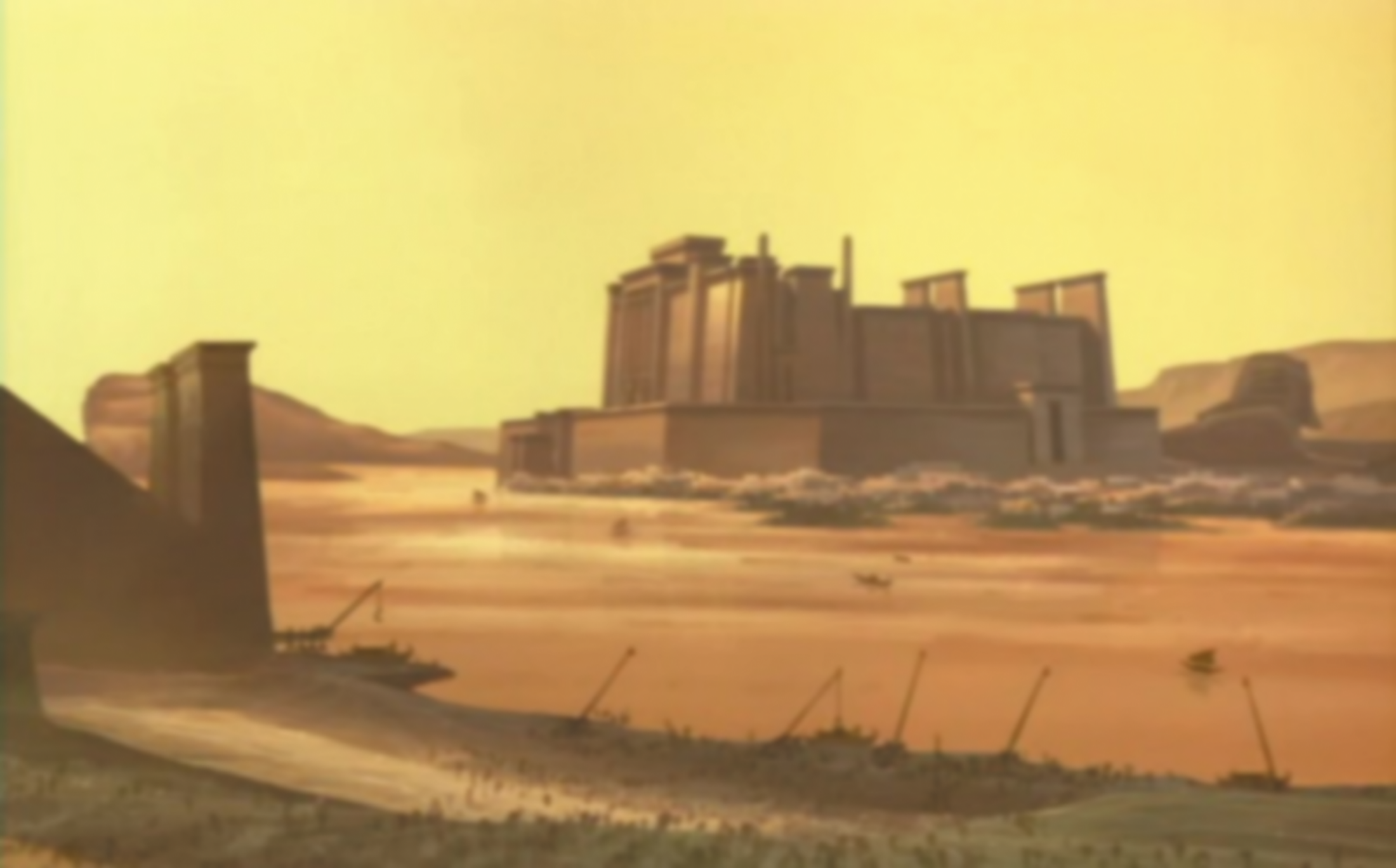 ほんろん
1. モーセから　みたこと
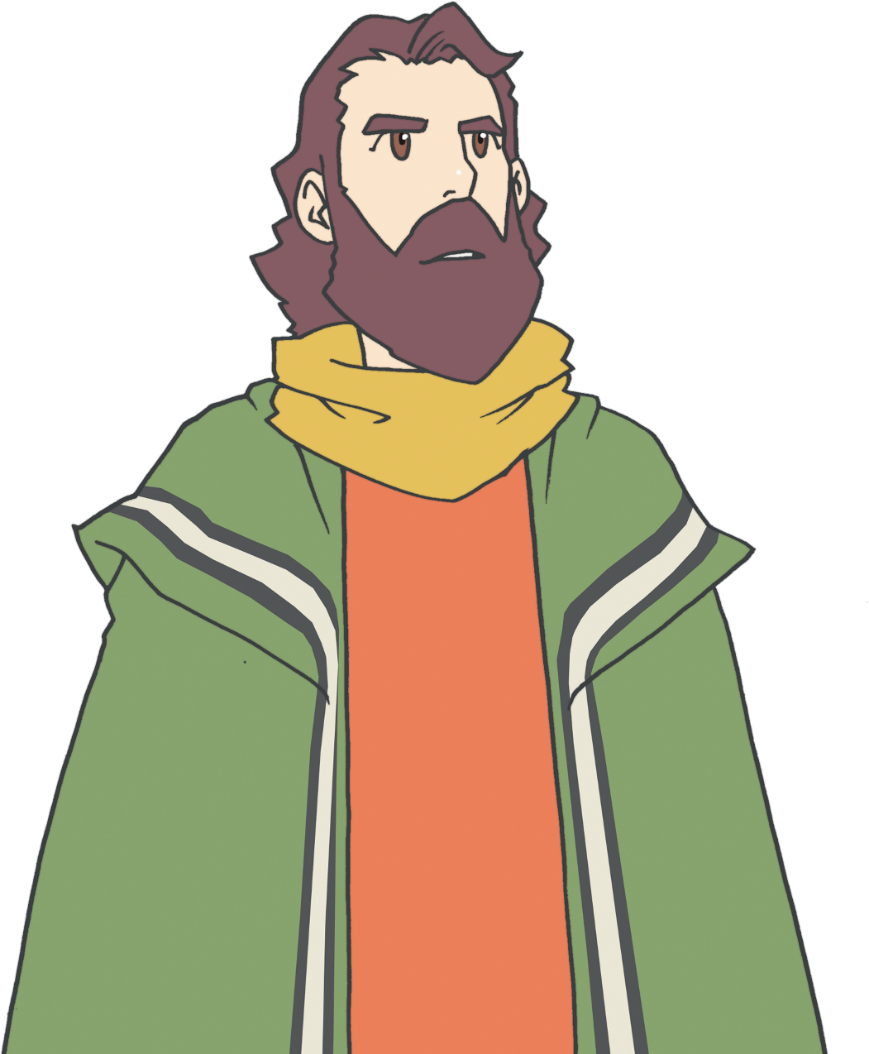 ヨシュア～!
つよくあれ、
おおしくあれ!
おそれては　ならない。おののいては　ならない!
3) おおしくあれ、おそれてはならない、
おののいてはならない
しゅっぱつ!
イスラエルの　かみさまが
　きょう　わたしたちと　
ともに　おられる!
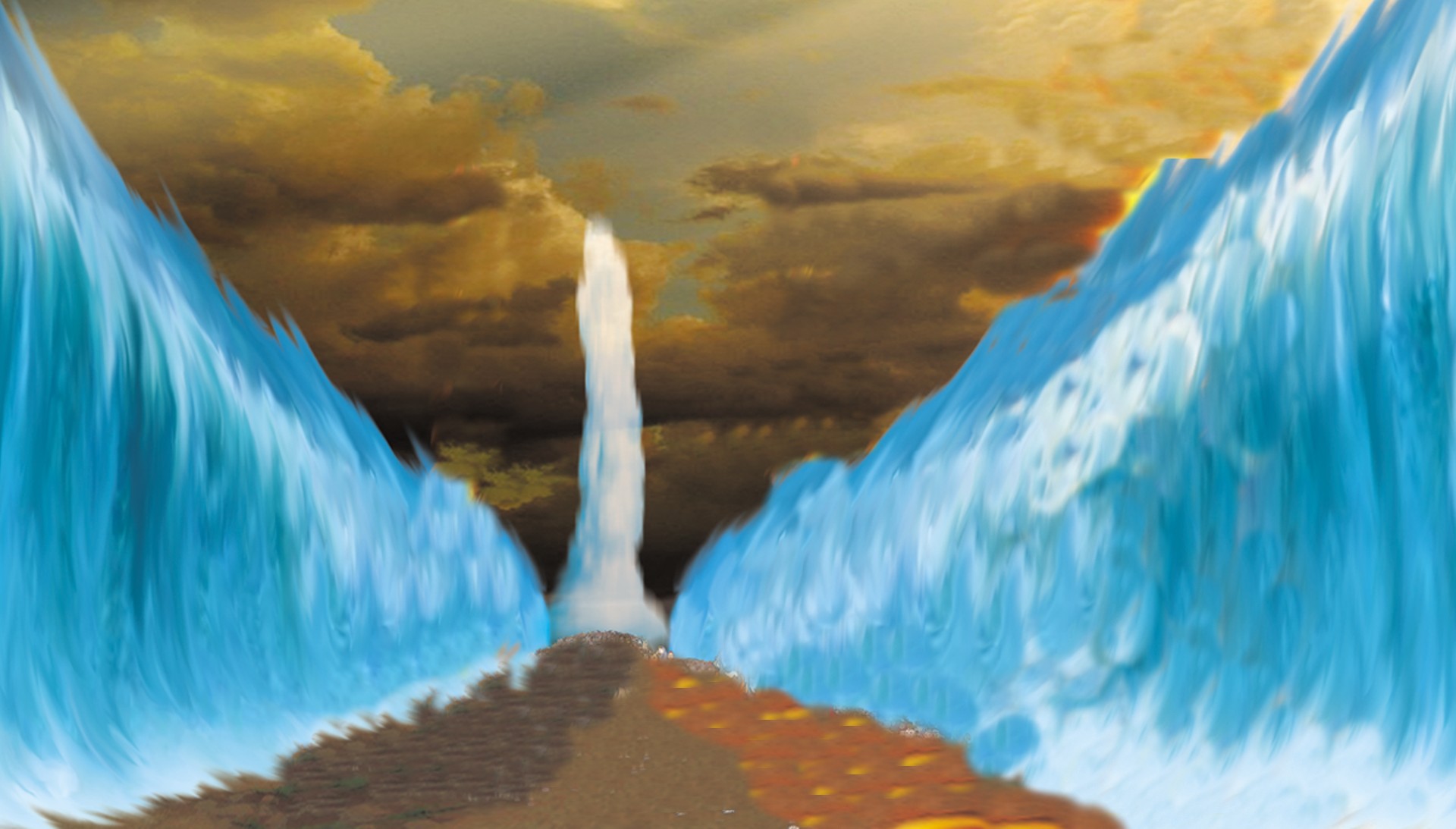 ほんろん
2. ヨシュアの　せいふく
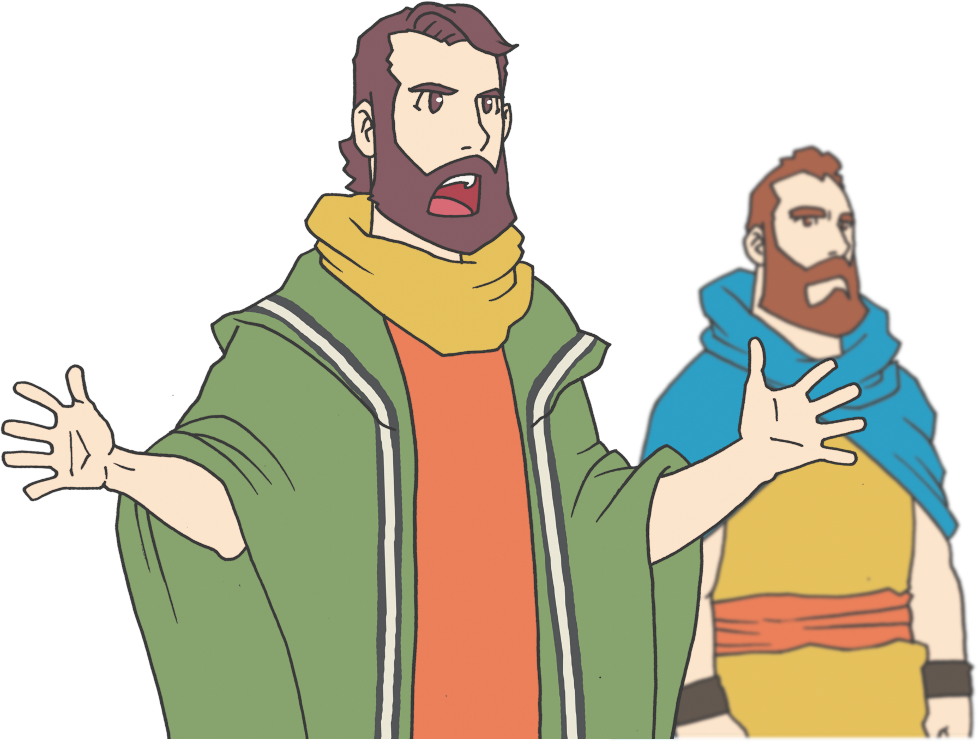 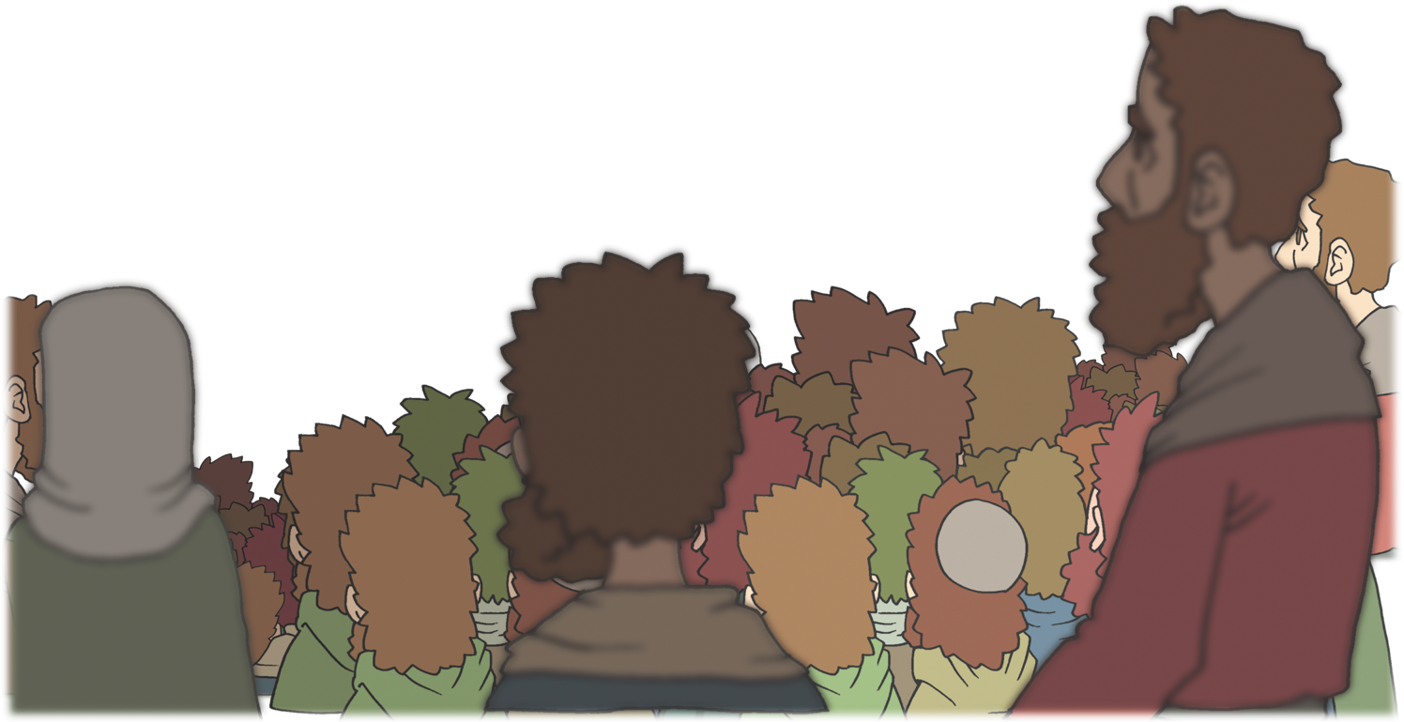 1) ヨシュア(1:1～3), ヨシュア(3:1-17)
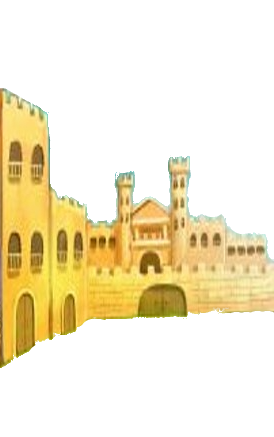 ほんろん
2. ヨシュアの　せいふく
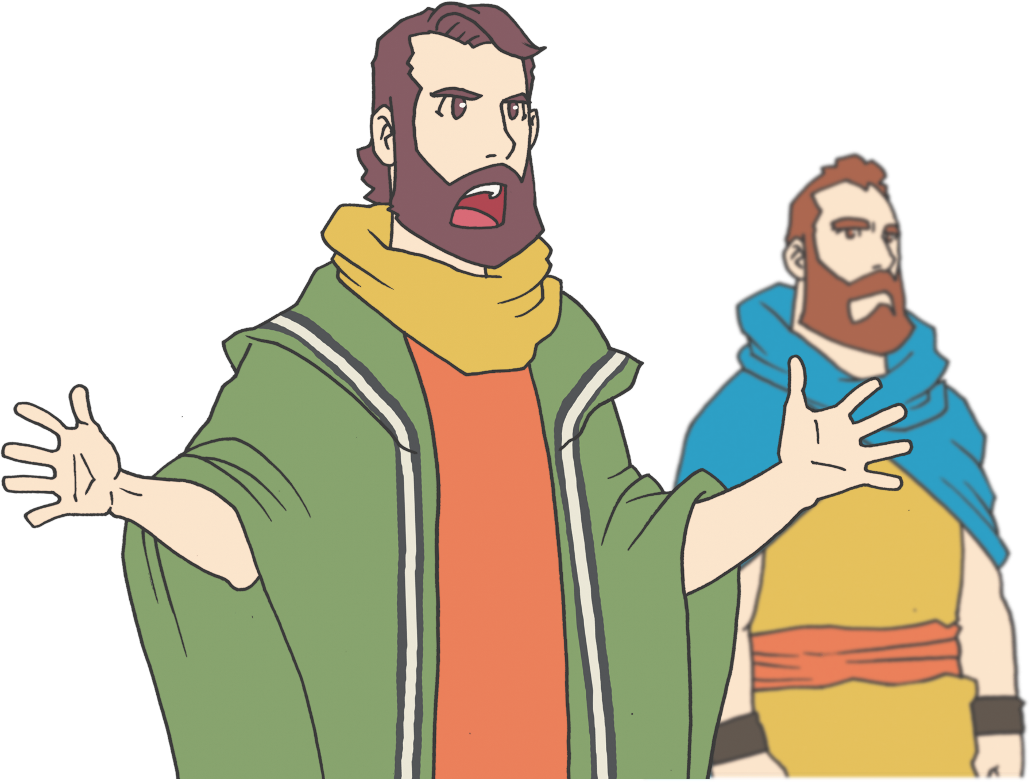 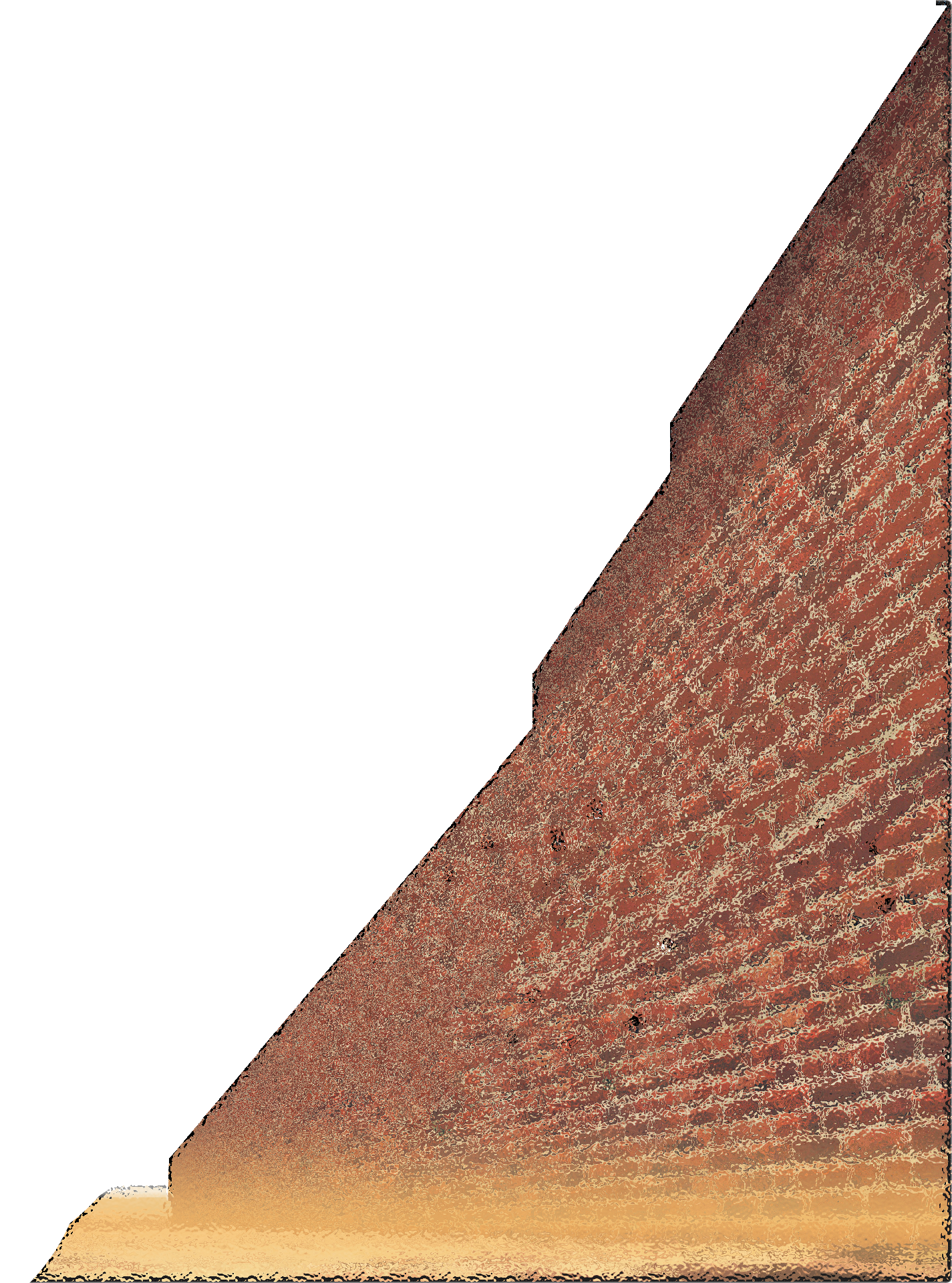 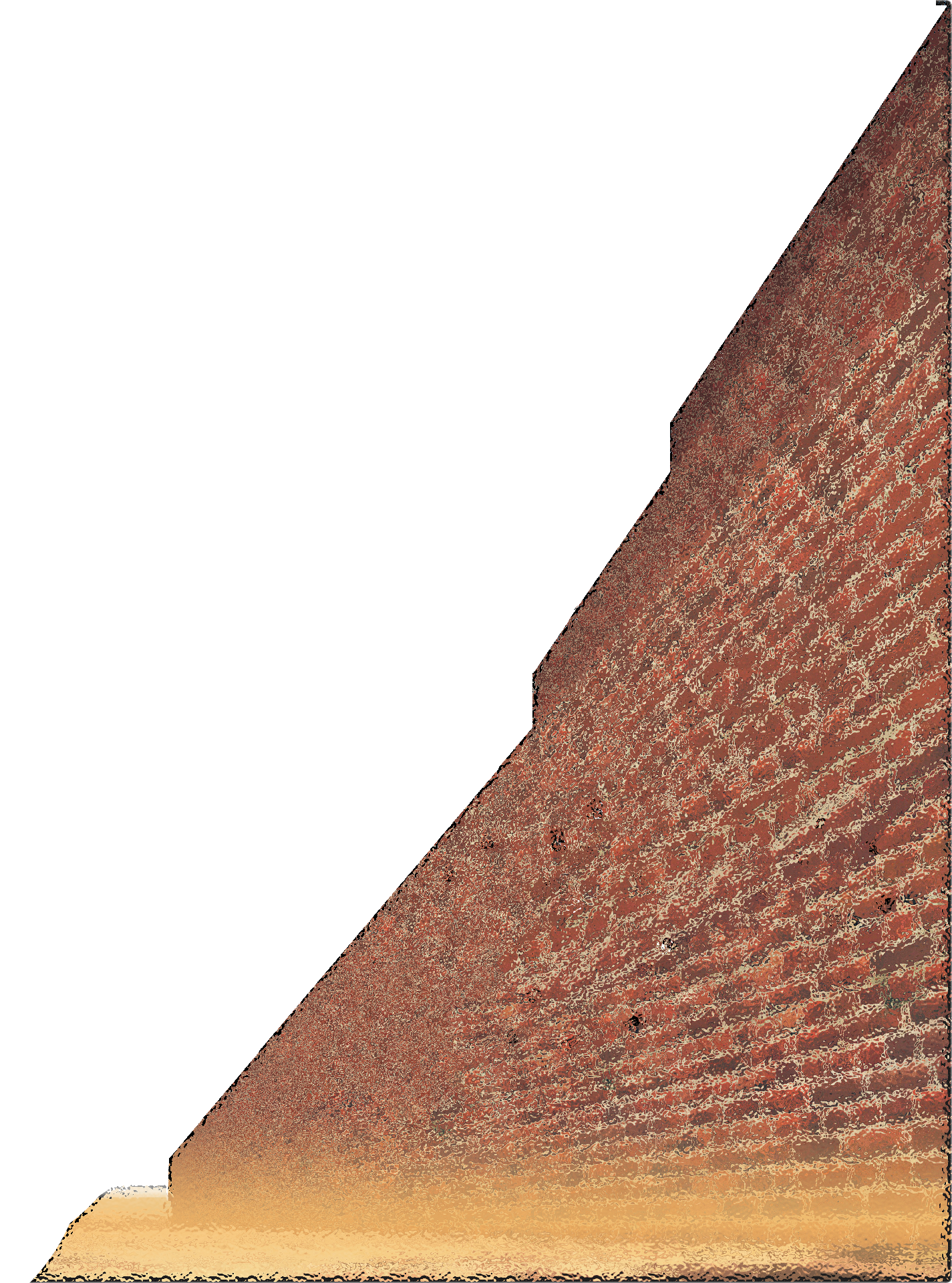 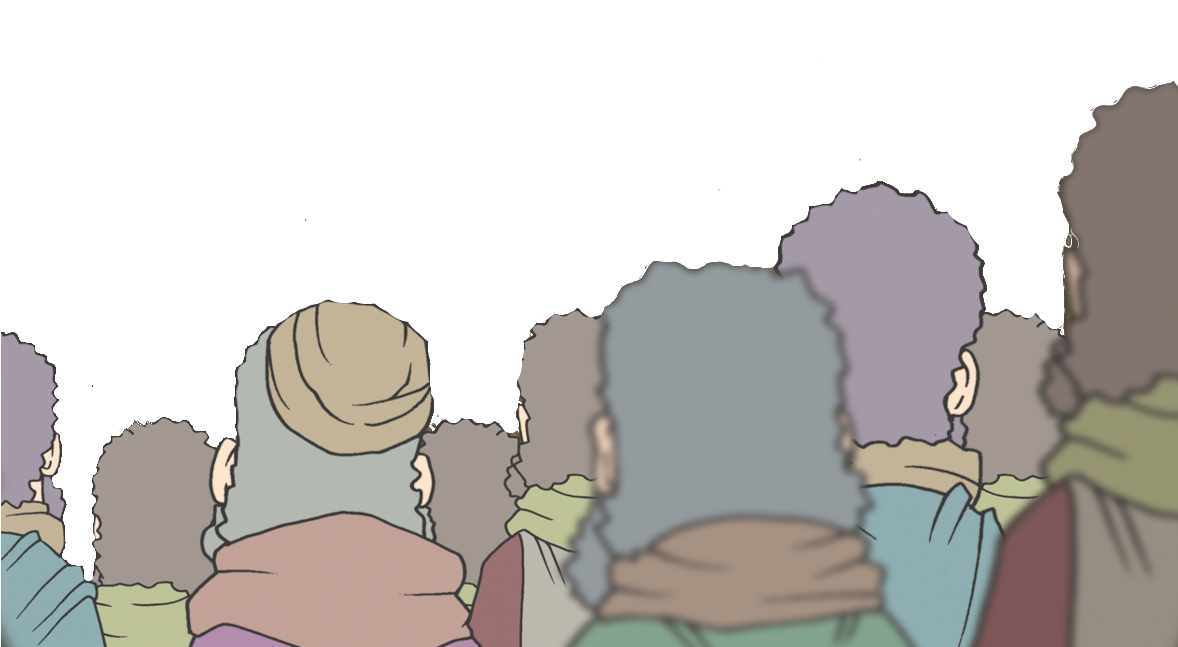 あなたの くちから 
ことばを　だしては　
ならない!
2) エリコ
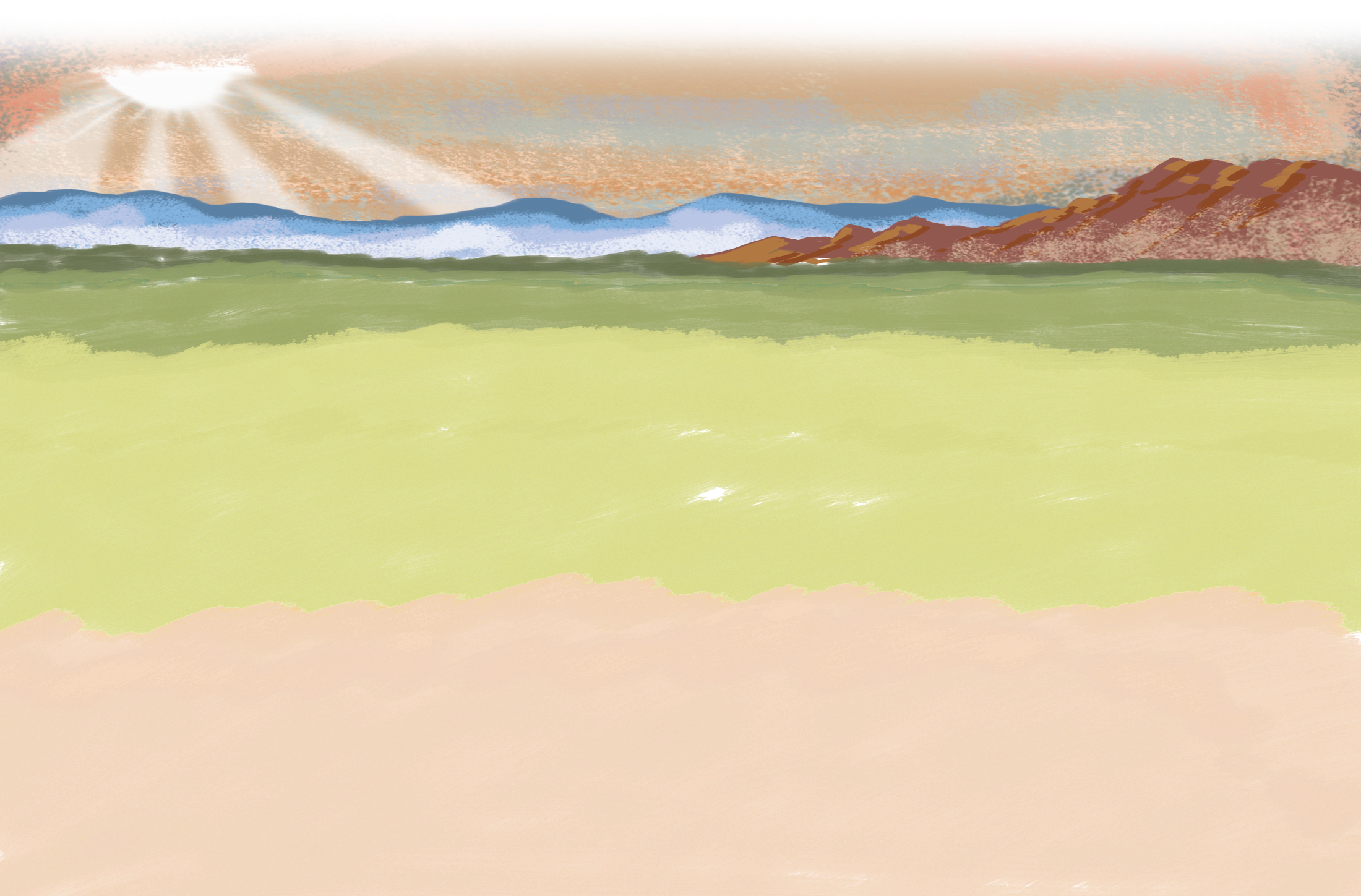 ほんろん
2. ヨシュアの　せいふく
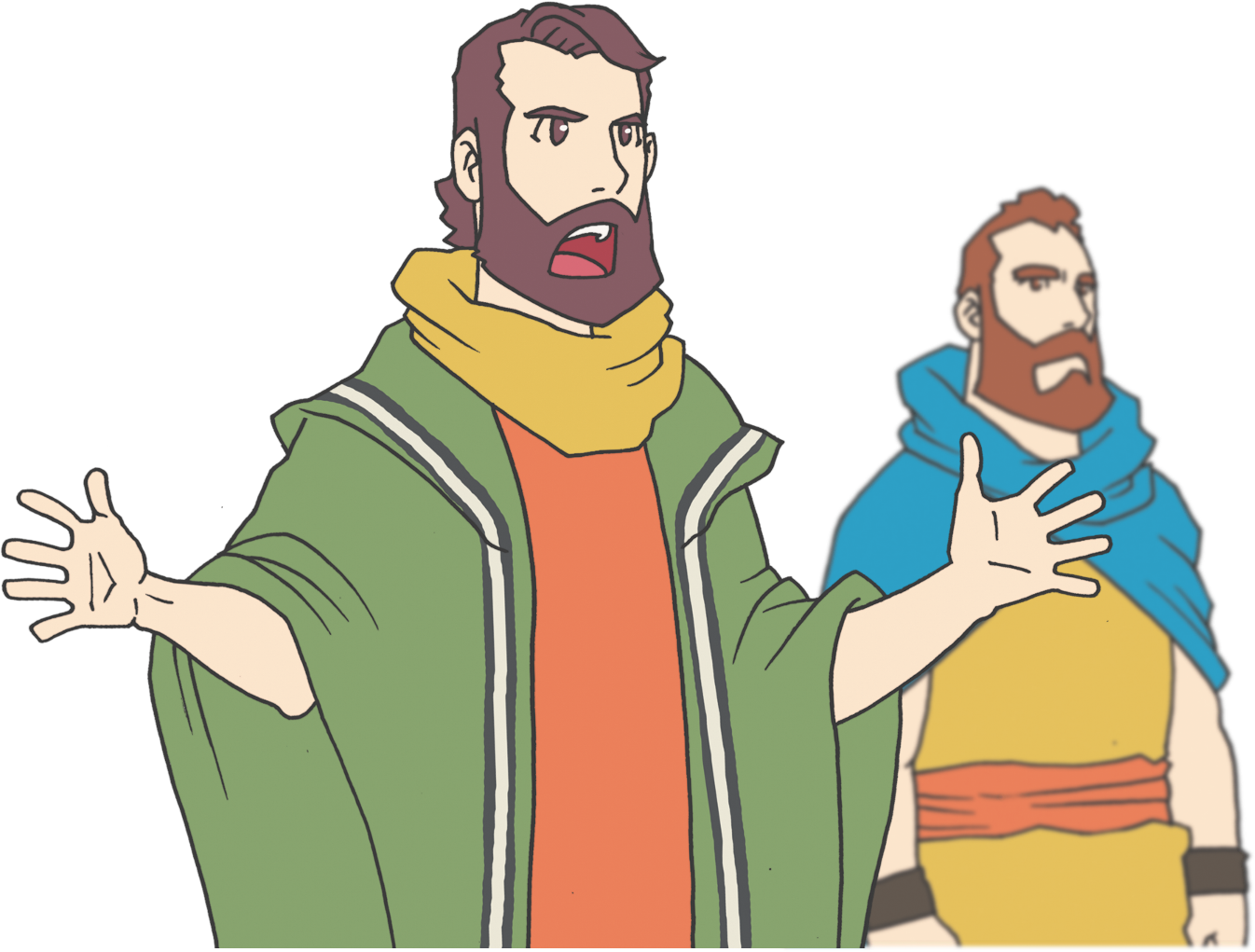 ひよ!
ギブオンの　うえで　うごくな。つきよ!
アヤロンの　たにで!
3) くうぜんぜつごの　こたえ
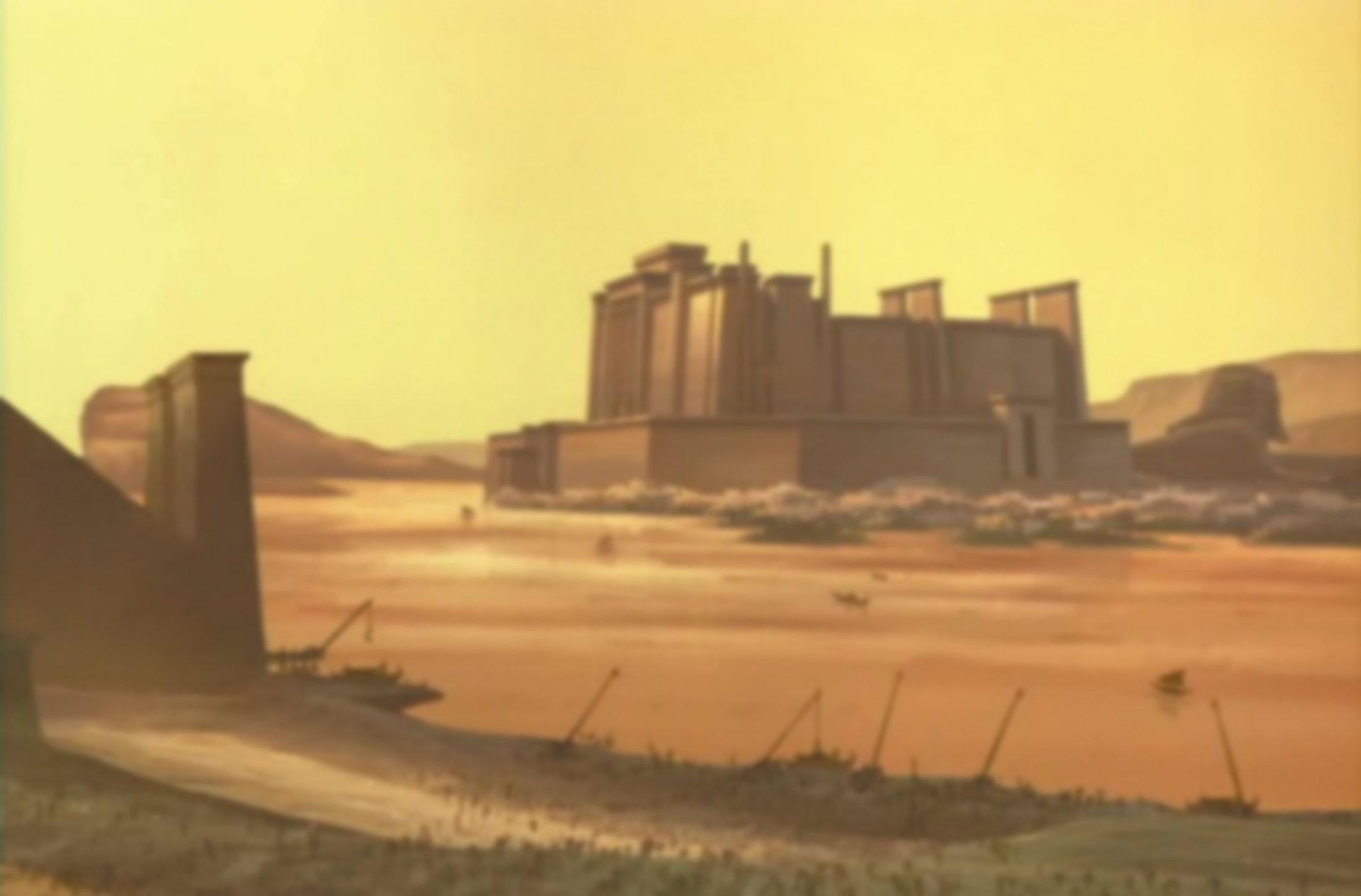 ほんろん
おそれては　
ならない!
かれらの　まもりは　
とりさられている 
しゅが わたしたちと　ともに　おられる!
モーセに　
ついて　くるんじゃ
　なかった!
3. カレブの　せいふく
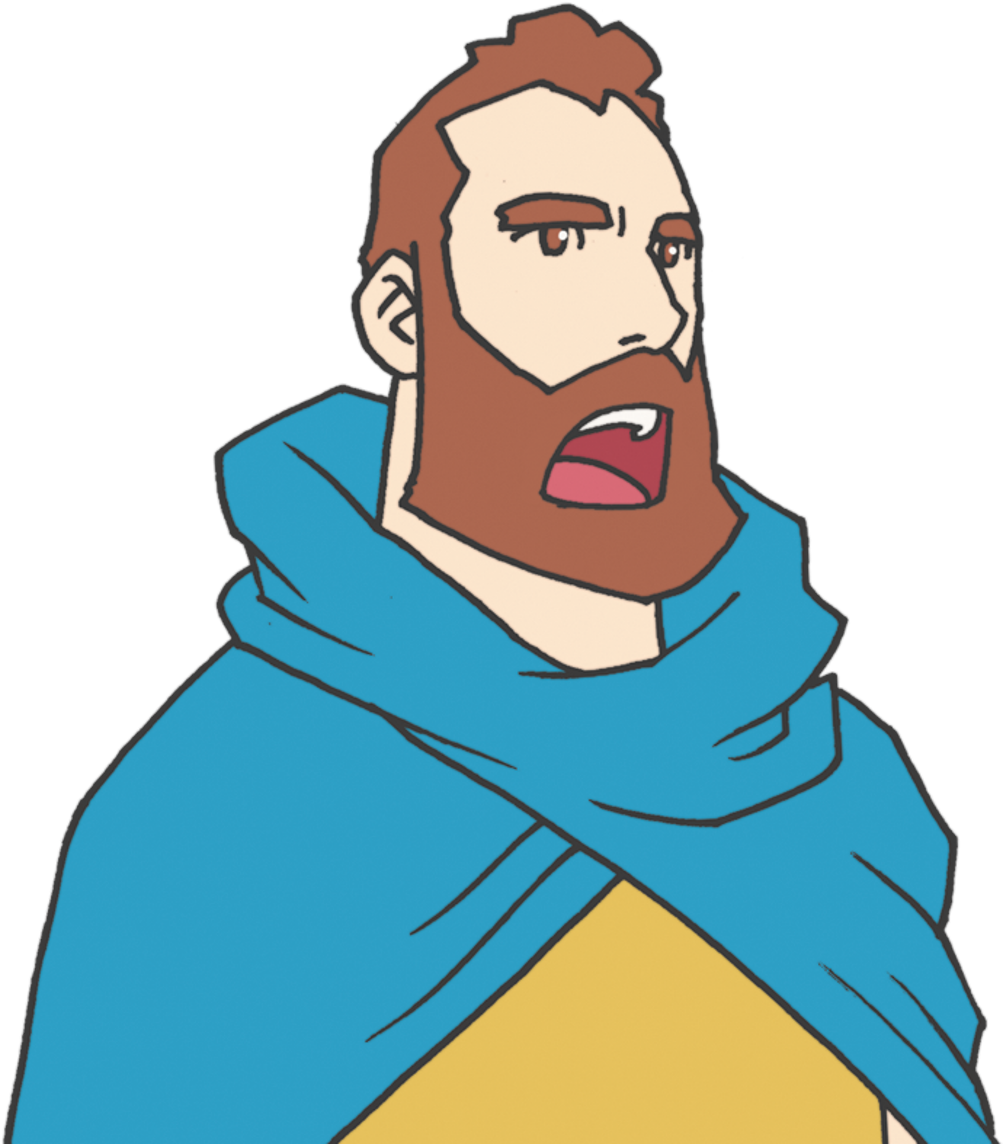 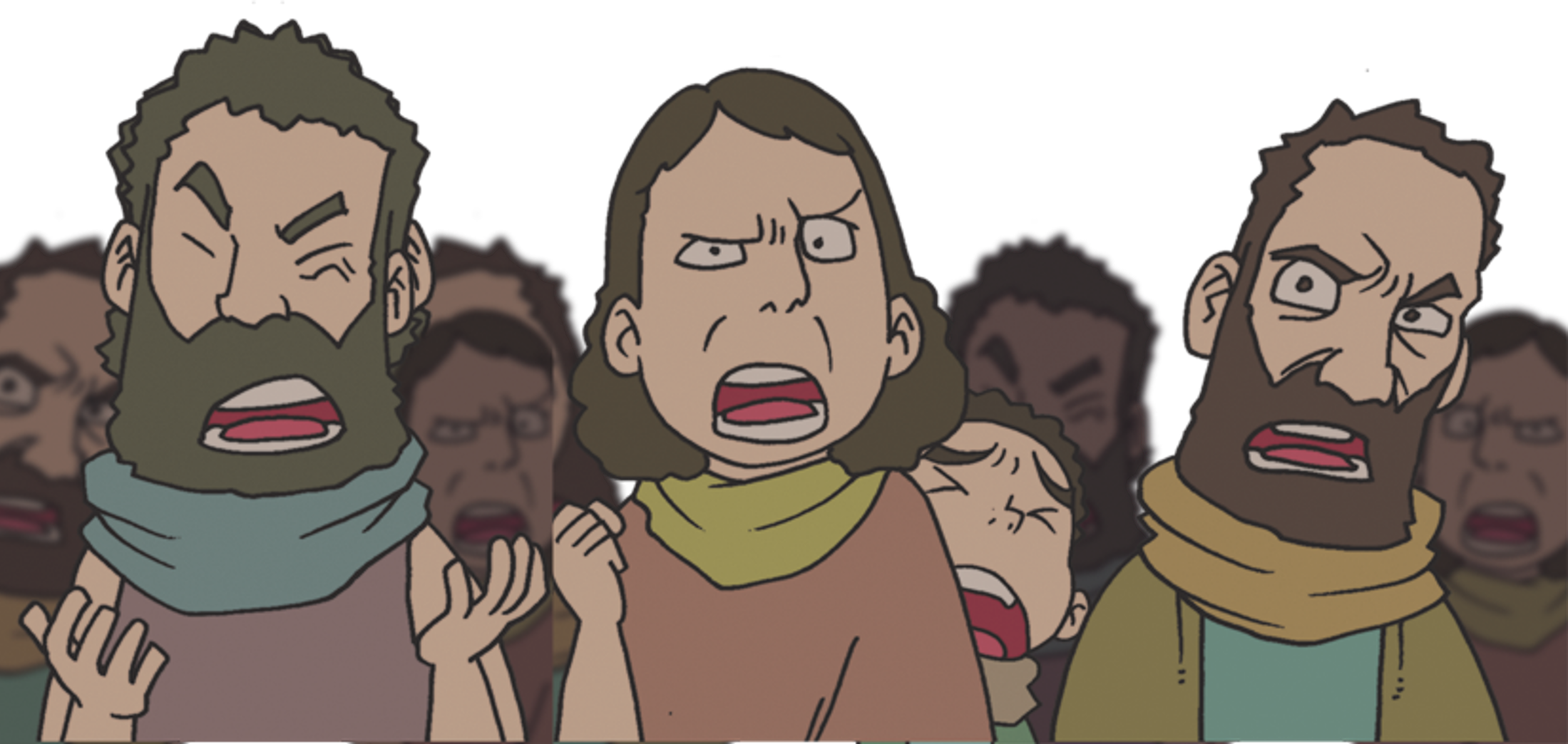 みんな　
ころされて　
しまう!
1) みんすうき 14:1-10
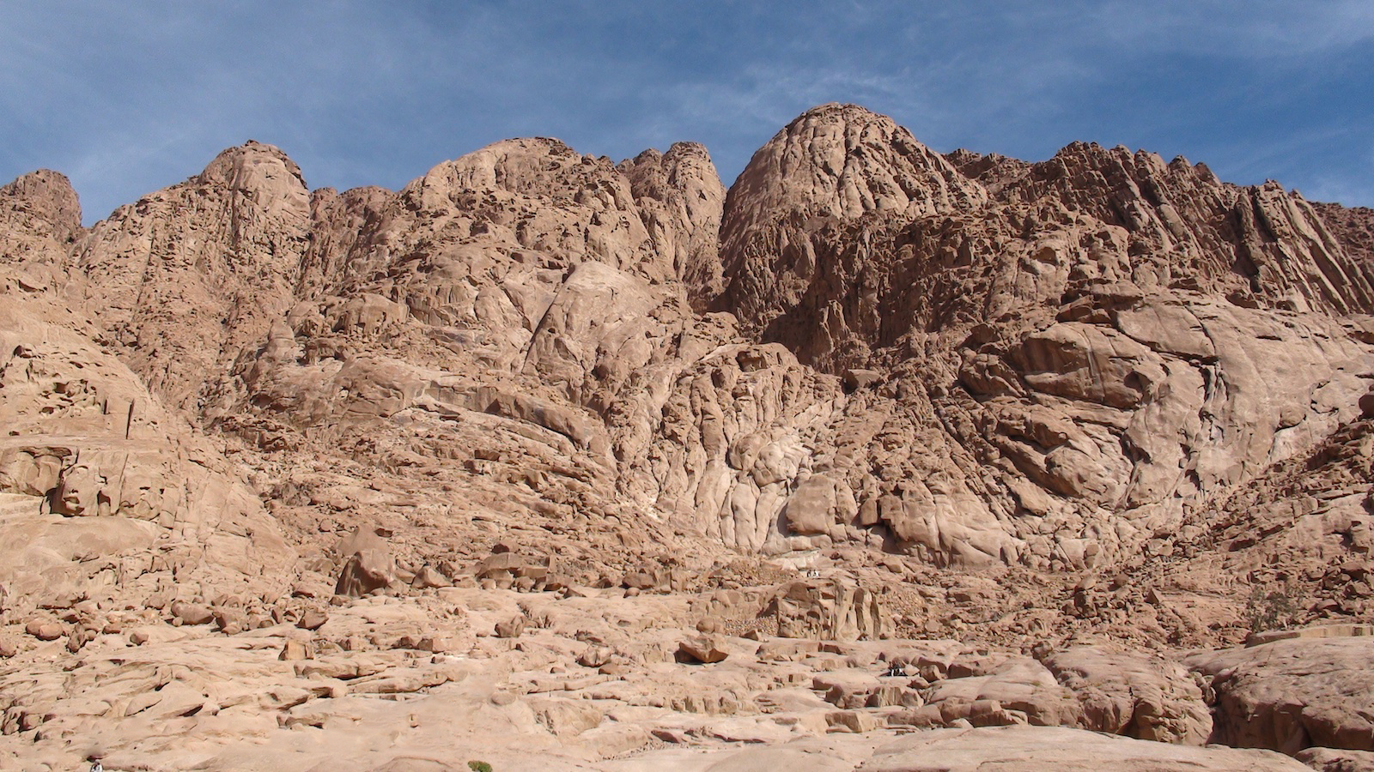 ほんろん
3. カレブの　せいふく
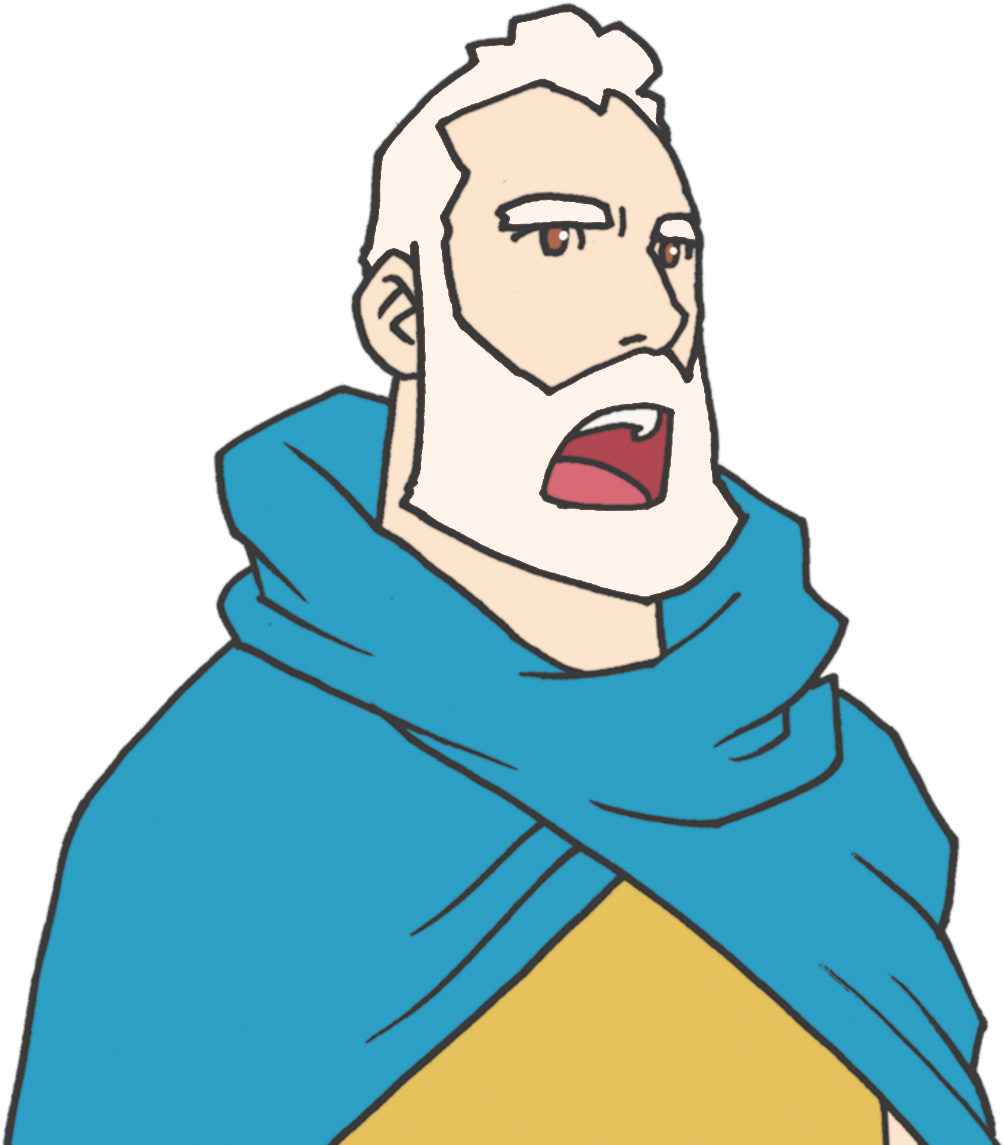 この　さんちを
 わたしに　あたえてください!
しゅが やくそくされた　
とおりに　かれらを　
おいはらうことが　できましょう!
2) ヨシュア 14:6-15
けつろん
ちいさなことを　さくひんに
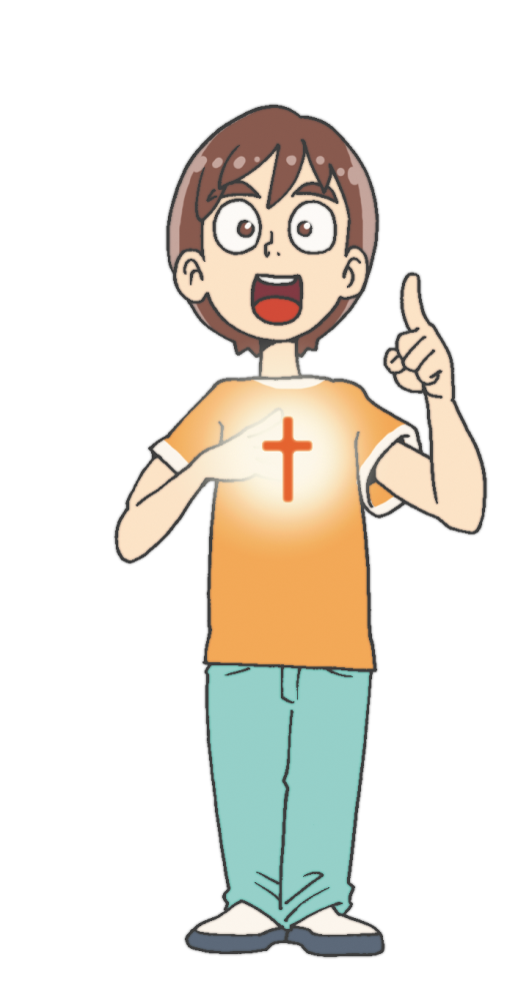 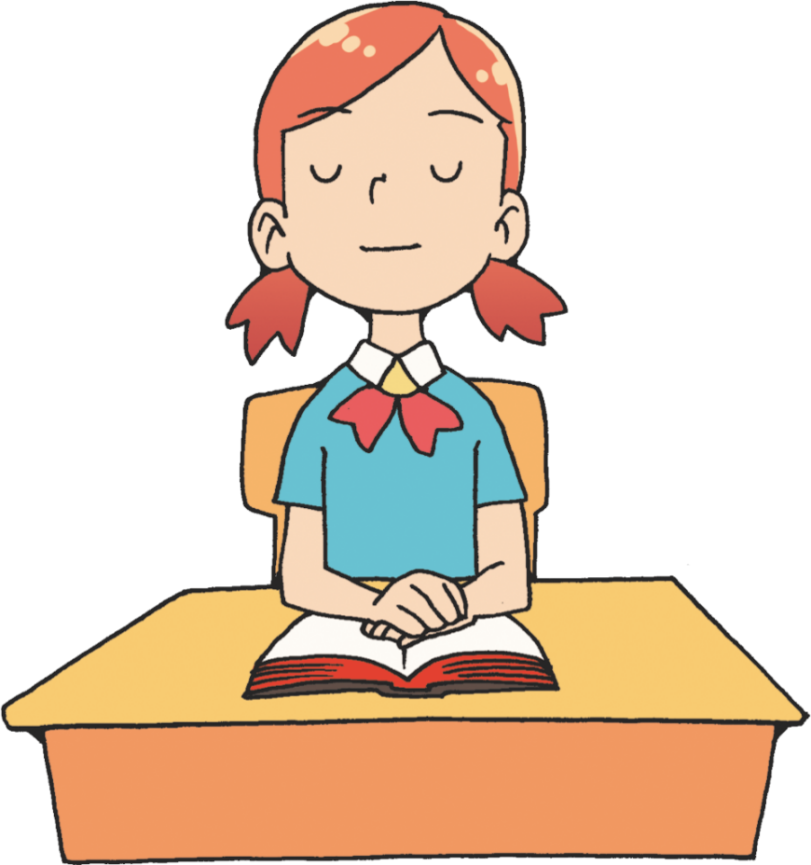 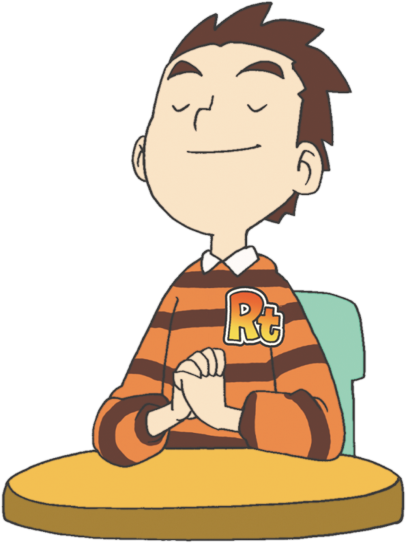 あさと　ひると　よるに　いのりの　さくひんを　つくろう
を
し
て
こく　いん　し　よう
フォーラム
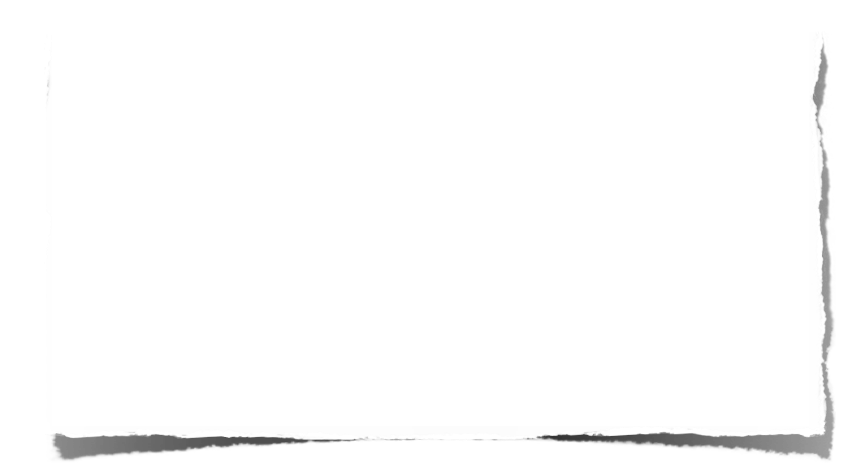 みことば-　モーセと　ともに　おられた　かみさまの　しるしと
　ふしぎを　みた　ヨシュアと　カレブは　もんだいの　まえで　
おそれたり　おののいたり　せずに　あらかじめ　せいふくして
　しょうにんの　こたえを　あじわいました
じっせん　–　せいしょの　レムナントと　ともに　おられたように
　いま　わたしの　なかに　ともに　おられる　かみさまを　
みあげて　しんこうの　こくはくを　しよう
いのり　ｰ　みことばを　かんがえて　いのりぶんを
かいてみよう